Preparation for the Beatenberg Trigger Workshop
Ricardo Gonçalo

Higgs sub-group conveners meeting – 9 Jan.09
Proposed contribution from Higgs WG - I
For each analysis/channel:
Determine the trigger efficiency for signal samples with respect to the offline selection (or reasonable preselection) – the idea is that numbers should be comparable
Be quantitative and clear
Take prescales into account – see slide on available data below
Apply no truth/fiducial cuts at trigger level (don’t make it look nice, make it real)
Use several possible triggers even if not optimal –  The interesting question is: “How much data do we loose if we have to use this trigger?”
Useful to know: what is the offline (pre-)selection efficiency?

What bias (if any) do you find in which distributions/measurements? (e.g. shift in estimated mH with /without trigger) 
Would help to understand if something needs to be improved on a given trigger

How much luminosity will you need to have some sensitivity? (e.g. 1-2fb-1 for H -> WW; 10 fb-1 for ttH … approximate numbers are ok here) 
Helps to understand what plan should be as luminosity increases
Ricardo Gonçalo
Higgs WG meeting 4 Dec.08
2
Proposed contribution from Higgs WG - II
The first priority is described in the previous slide, but…
Most of the work this year will be on: 
Studying and understanding the backgrounds
Discovering methods to determine bias, systematic uncertainties, and efficiencies (incl. trigger efficiencies), etc from real data

It would be very useful to understand:
What triggers will be used to select any control samples, samples needed for performance studies, samples to study trigger and reconstruction efficiency
e.g. use electron and muon triggers to select ttbar sample to estimate background to ttH
How much statistics (i.e. integrated luminosity) will be needed to achieve the required precision in these studies
Most important issue is to suppress or understand bias in reconstruction, trigger, etc : don’t use b-tag trigger if you need to study offline b-tagging efficiency
Ricardo Gonçalo
Higgs WG meeting 4 Dec.08
3
Data for trigger studies
First production done with 14.2.20.3 at 10TeV
See Rachid’s talk on 4th December 08

There were some bugs affecting the trigger software, some in this data :
L2 tracking algorithm sensitive to very large (~3mm) beamspot displacement
Seen e.g. in electron triggers as L2 efficiency modulation in phi - fixed in 14.2.22.x
No exclusive electron & photon triggers
Caused by error in python scripts for trigger menu configuration - started 14.2.22.x, fixed 14.2.25.1
TrigDecisionTool - only returns one LVL1 item per event – workaround...
Trigger MET phi conventions in LAr and Tile – fixed in 14.2.25.2
Possible offline photon bug in 14.2.25.2 - affects only H->γγ (use 14.2.20.3 data)

Use trigger menu available in data currently being produced (See Junichi’s talk today) – No need to re-run triger (hypotheses)
Data produced with release 14.2.25.2; 
Centre of mass energy: 10TeV
Geometry: ATLAS-GEO-02-01-00
Ricardo Gonçalo
Higgs WG meeting 4 Dec.08
4
Trigger menu in Beatenberg sample
Trigger Menu used in data production :  lumi1E31_no_Bphysics_no_prescale
Prescales not applied in AOD – can be found from “lumi1E31_no_Bphysics” page: and corrected by hand (easy for single triggers, please ask when in doubt) 
Trigger menu pages: lumi1E31_no_Bphysics :http://tbold.web.cern.ch/tbold//view_menu.php?name=lumi1E31_no_Bphysics_14.2.20&tag=
lumi1E31_no_Bphysics_no_prescale :http://tbold.web.cern.ch/tbold//view_menu.php?name=lumi1E31_no_Bphysics_no_prescale_14.2.20&tag=
Used for both 14.2.20.3 and 14.2.25.2 samples but not necessarily the same!

  In 14.2.20.3 and 14.2.25.2 samples but not necessarily the same in both!
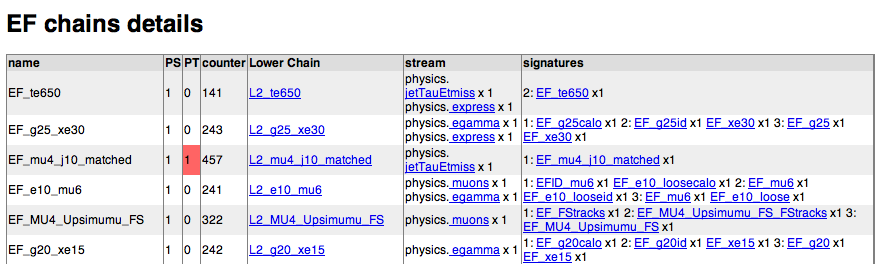 Ricardo Gonçalo
Higgs WG meeting 4 Dec.08
5
More info…
Ricardo Gonçalo
Higgs WG meeting 4 Dec.08
6
Review of CSC analysis and examples
H4l
Hγγ
CSC: used 2g17i OR g55
lumi1E31:
EF_g20 (8Hz)
EF_g20i (7Hz)
EF_g25 (4Hz)
EF_g25i (3.3Hz)
EF_g105
EF_g150 
EF_g55_tight
EF_2g10
EF_2g15
EF_2g17i_tight
EF_2g20
CSC: e22i, mu20, 2mu10, 2e15i, ORs of the above
EF_e12_medium (13 Hz)
EF_e15_medium (3Hz)
EF_e15i_medium (2.6Hz)
EF_e10_mu6 (0.3Hz)
EF_e5_e10_medium (0.1 Hz)
EF_e55_loose1 (0.5Hz)
EF_e20_g20
EF_Zee
EF_e20_loose
EF_e20i_loose
EF_e22i_tight
… and many muon signatures
Many more triggers to choose from than in rel.12
Not all of the above are interesting… and many will be for initial running only
Note: a cleanup of the e/gamma menu is currently underway
Ricardo Gonçalo
Higgs WG meeting 4 Dec.08
7
Hττ
VBF Hinv.
CSC: 
ll and lh: e22i or mu20
hh: L1_TAU30_xE40_softHLT
Iumi1E31: 
lh: tau16i_e15i, tau20i_e10, tau20i_e15i, tau16i_mu10, tau20i_mu6, tau16i_mu10
hh: 2tau29i, tau29i_tau38i, tau38i_xe40, tau38i_EFxe40
ll: 2e10_loose, 2e12_tight, 2e15_medium, 2e20_loose, 2mu4, 2mu6, mu4_mu6, 2mu10, 2mu20
CSC: 
used L1 only
lumi1E31
XE60, XE70, XE80, XE100, XE120, FJ23_XE70, J23_XE70, J23_XE100, FJ23_XE100, FJ23_J23_XE70, FJ23_J23_XE100

Forward jets and missing ET triggers are now properly implemented in the menu
Same for other channels…
Ricardo Gonçalo
Higgs WG meeting 4 Dec.08
8
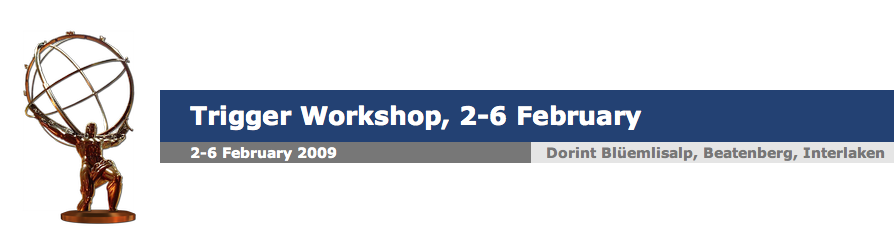 Session 1: operations (including experience from 2008 run)
Review of menu-wide issues related to actual operation: what happened/how long it took to implement, test, deploy new menus? What problems affected the trigger operation?

Session 2: trigger motivation(s)
Understand what is at stake in each trigger: What physics/detector commissioning/monitoring do they serve? What can be prescaled? How rates can be controlled? What other triggers are related and how?

Session 3: trigger menu evolution
How to get a trigger online? How it evolves with changing luminosity? Who decides and based on what information? 

Session 4: trigger efficiency
How to determine the efficiency and bias for each trigger? What analysis data is needed for this? How much luminosity is needed for this?

Session 5: rate measurement and management
Review the existing tools to estimate resource usage: how much does a new trigger cost? How close are we to the limit? How best to predict the cost of a new trigger?

Higgs contribution can be useful for several sessions, especially 2 and 3 (4 and 5 at a later stage?)
More info here: https://twiki.cern.ch/twiki/bin/view/Atlas/TriggerWorkshop2009
Ricardo Gonçalo
Higgs WG meeting 4 Dec.08
9
Session 2: Motivation of new triggers
See G. Brooijmans talk in http://indico.cern.ch/conferenceDisplay.py?confId=43235

Chair: TBA, main panel contact: Katsuo Tokushuku

Questions:
Which physics/performance/calibration studies use this trigger?
What are the physics control channels for these studies? Will these use the same trigger? If not, how will the control sample(s) be triggered and "mapped" to the physics channel?
Which parameters (threshold, isolation, etc.) are more important given the trigger's purpose? What is the impact of changes in the values of these parameters on the physics goals?
Can this trigger be prescaled? Why not? What should its priority be in terms of prescaling? Only at highest luminosities?
If this trigger cannot run for some reason, what are the primary and secondary fallback triggers? Why?
Does this physics/performance/calibration topic have a specific range of application? For example, are 10^6 events all that's needed? Or is this only useful at low luminosity? (What is then the relevant critical luminosity?)
How stable is this trigger expected to be if pile-up effects or other backgrounds are different from expectation?
Ricardo Gonçalo
Higgs WG meeting 4 Dec.08
10
Session 3: Evolution of the Trigger Menu
Chair: Alan Watson, main panel contacts: Hans-Christian Schultz-Coulon, Mel Shochet

Questions specific to existing triggers:
What are specific plans for adapting to a rate increase/instability? Increase of threshold? Extra conditions?
How shall a trigger evolve with increasing luminosity?
How is the trigger performance validated?

General questions:
When do we call a trigger a 'new' trigger? (In case of any modification? Only if major modifications are made? What are major modifications?)
What are the steps for introducing a new trigger? (Motivation? What analyses? Calibration? Gain wrt to existing trigger mix? …)
What are the steps for modifying a trigger? Who decides and when? 
How/to what extend should we share trigger algorithms?
What are the validation steps after introduction of a new trigger? (Is regular proof of stability needed? What are the time scales for proving trigger performance?...)
Are fast reactions to changing background conditions possible?
How do we handle impacts on other triggers when modifying the trigger mix? How do we identify all analyses using a particular trigger?
Ricardo Gonçalo
Higgs WG meeting 4 Dec.08
11